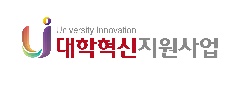 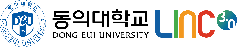 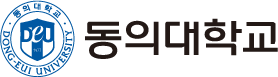 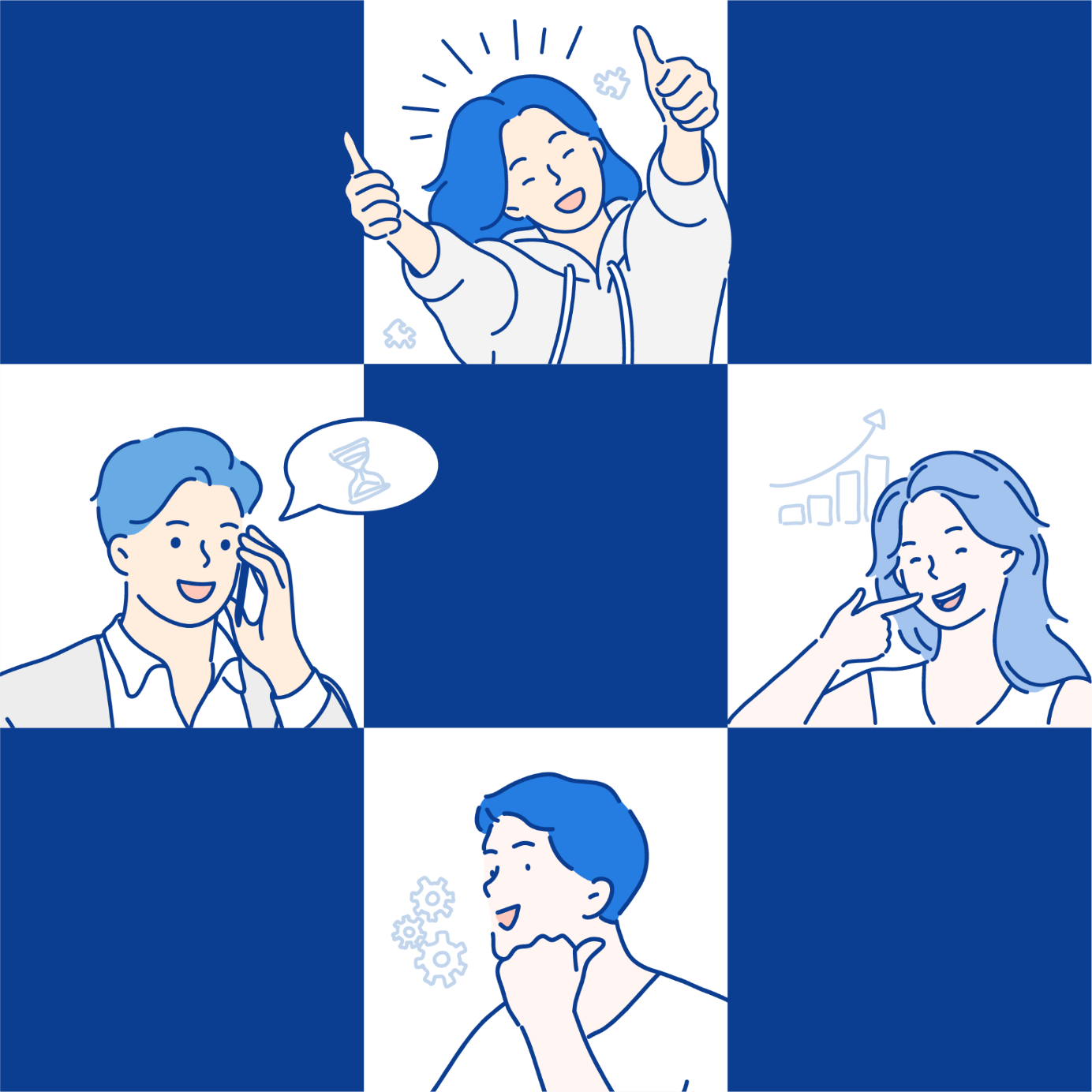 2024 창업교육센터
모집대상
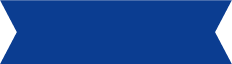 창업활동에 관심이 있는 본교 재학생
창업동아리모집
* 본교 재학생 2명 이상과 지도교수 1명으로 구성
* 단일 혹은 복수 학과 구성 가능, 학년 제한 없음
모집기간
2024.03.25.(월) ~ 2024.04.12.(금)
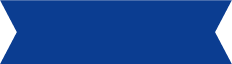 신청방법
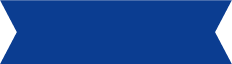 창업교육센터 홈페이지(https://deec.deu.ac.kr) 및
DAP 시스템에서 신청
문의처
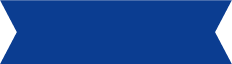 창업교육센터 정보공학관(23번건물) 323호
051)890.4273~4